Example Uses of RDF/OWL in Health Care
DoD TAPS Research Project
VA CDS Research Project
Claude Nanjo
Jan 2015 HL7 Working Group
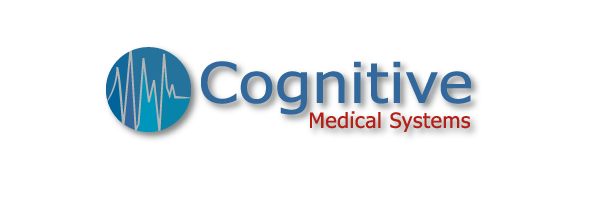 An example form the TAPS DoD project
Record alignment and normalization of federated data
How to aggregate and normalize distributed patient records for downstream data analytics?
Record Alignment & Normalization
Focus
Hadoop
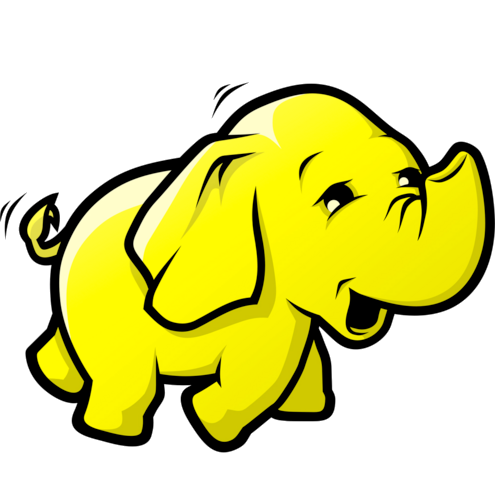 TAPS RDF Pipeline
Model Transformation
Graph Federation
Graph Clients
Name parse
into discrete data
Clients
Cluster
Node
Address parse
into discrete data
CHCS
graph
alignment
Cluster
Node
Graph
transform &
distribution
csv
NLP parse of 
Med SIG into
 discrete data
Cluster
Node
ICD9 to SNOMED
DX translation
RDF Pipeline Definition
For more information on the RDF Pipeline Framework, please visit:
http://rdfpipeline.org/
Deterministic Model Transformation: CHCS Address to FHIR Address
Non-Deterministic Model Transformation: From CHCS SIG to FHIR
Leveraging SPARQL for Terminology Alignment
Deterministic, Declarative, Reusable Transformation
Why we need standards to guide clinical capture
RDF makes the processing of clinical information staight-forward.
Lots of tooling
It is a known semantic model with a number of supported representations (RDF/XML, Turtle, …)
RDF cannot solve all problems
Transformations are expensive even with RDF
Hard to maintain
Transformations are lossy and not always deterministic
Need standards to converge on
Standards that allows convergence towards a common clinical baseline.
Great strides being made in the standards world
 Customization and localization increase TCO
An example form the VA CDS research project
Computable Specifications for smarter tooling
How to capture the human readable aspects of the cql specification declaratively?
Our Example
ELM defines an ‘And’ operator that takes N arguments, all of which are Expressions
It is also categorized as an N-ary Expression
The specification states that it takes boolean valued arguments and evaluates to a boolean
The latter statement is captured in writing and is not part of the formal logical model
Why do we need a declarative and inferenceable model?
Primarily for tooling to
Support validation of CQL expressions
Support inferencing
Enable constraint-based authoring
Consider the expressions:
Age() >= 18 and Age() < 65
Age() >= 18 and “Age() is less than 65”

Are both expressions valid? ELM allows both as they are both expressions.
Using OWL to address challenge
OWL ontologies 
Can easily be extended
Support reuse to build on solid foundations
Formally captures domain logic
Ideal for the definition of metamodels
Our tentative ontology
Extends OMG UML Core
Uses SKOS and OWL-Time
Defines an ELM ontology verbatim to the EA model – no added semantics
Builds missing semantics separate ontologies that imports the ELM ontology
Is extensible
Step 1: Parsing the CQL Expression
Build AST
Identify number of arguments
Identify operation symbol
The ‘simplified’ AST
Step 2: Starting the inference chain
Generate instance RDF
State one fact to ‘close the world’
Expression instance is a binary expression
The following inference starts a chain of inferences:
Expression instance is an ‘And’ expression because it has symbol ‘And’
It is therefore a logical expression
It therefore evaluates to a boolean value and has all boolean expressions as arguments
Therefore Age() >= 18, Age() < 65, and “Age is less than 65” must evaluate to a boolean (definition of a boolean expression)
If a contradiction results for “Age is less than 65”, then it must be an invalid argument.
A Simple Test Instance
elm-semantic:AND rdf:type owl:NamedIndividual ,
                          skos:Concept .

elm-semantic:SomeBooleanExpression1 rdf:type omg-core:Expression ,
                                             owl:NamedIndividual .

elm-semantic:SomeBooleanExpression2 rdf:type omg-core:Expression ,
                                             owl:NamedIndividual .

elm-semantic:SomeCompositeExpression rdf:type elm-semantic:BinaryExpression ,
                                              owl:NamedIndividual ;
                                     
                                     omg-core:symbol elm-semantic:AND ;                                
                                     omg-core:operand elm-semantic:SomeBooleanExpression1 ;
                                     elm-semantic:firstOperand elm-semantic:SomeBooleanExpression1 ;
                                     elm-semantic:secondOperand elm-semantic:SomeBooleanExpression2 ;
                                     omg-core:operand elm-semantic:SomeBooleanExpression2 .